A Faster Algorithm for Linear Programming
 and the Maximum Flow Problem I
Yin Tat Lee
(MIT, Simons)
Joint work with Aaron Sidford
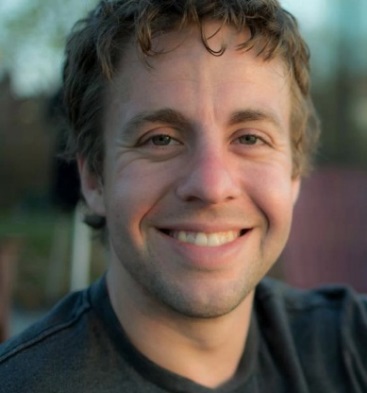 the problem
Linear Programming
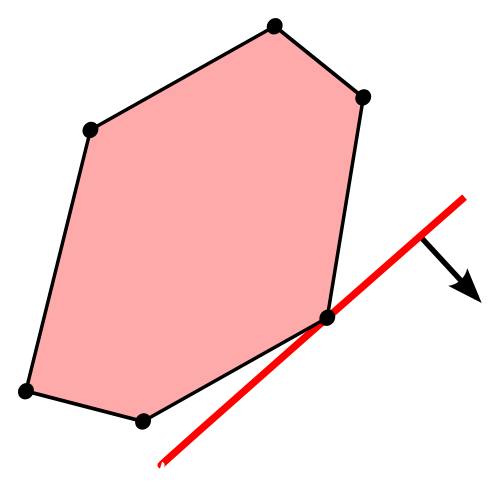 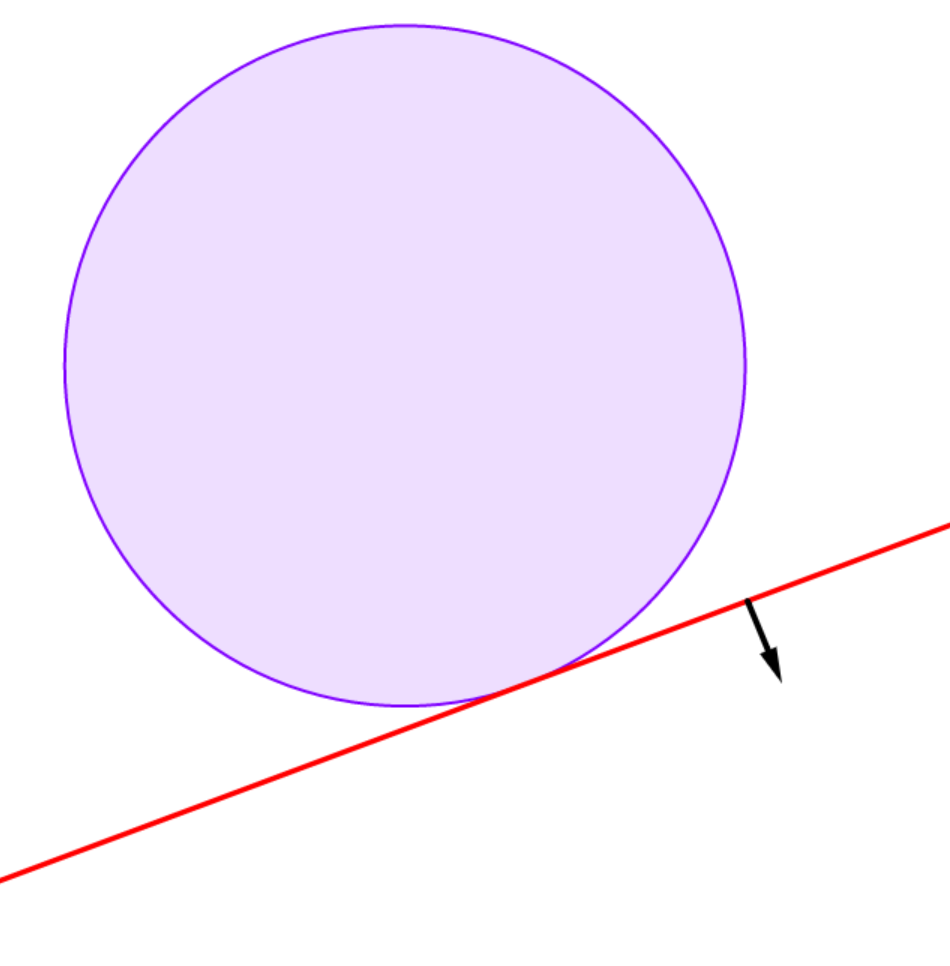 Previous Results
We call it efficient if
Polynomial time
Doesn’t use LP solver
Previous Results (Selected)
Outline
LP and center
A general framework
We can solve linear program by maintaining center.
Put the cost constraint there and move it.
Somehow, get a “center” first
A general framework
We can solve linear program by maintaining center.
Put the cost constraint there and move it.
Somehow, get a “center” first
Why center?
What if we don’t try to maintain a center?
It is just like simplex method.
Still good.
It is good now.
…..
Oh, it touches. What to do?
What if we don’t try to maintain a center?
It is just like simplex method.
Still good.
It is good now.
Avoid bad decision by using global information!
…..
Oh, it touches. What to do?
A general framework
A general way to define a center
Barrier
Function
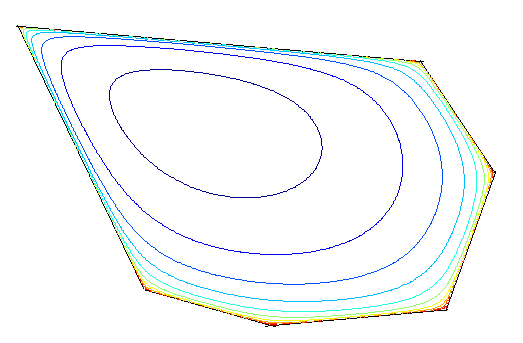 Quality of a center
Rounding
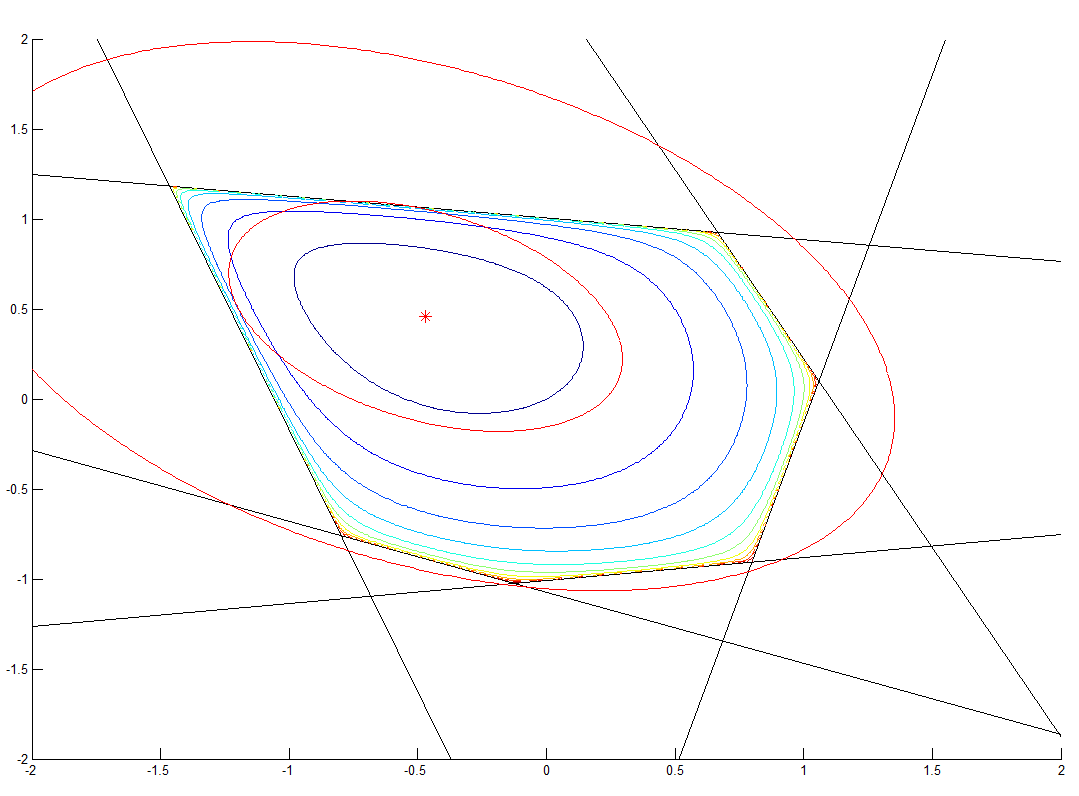 Self concordant barrier
Bad rounding.
Rounding Algorithm
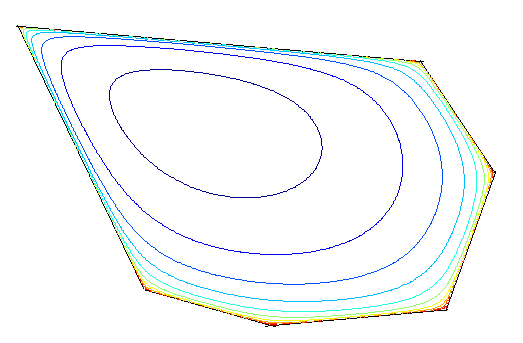 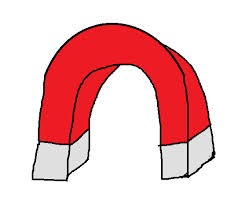 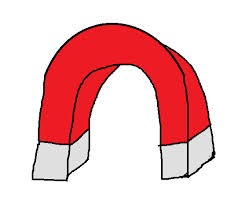 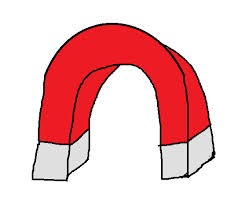 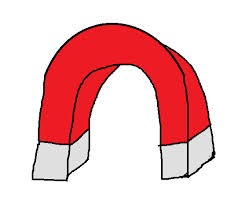 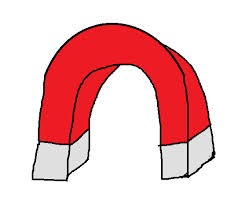 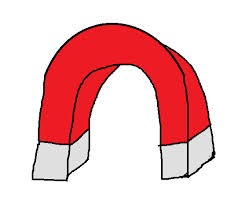 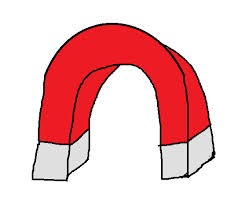 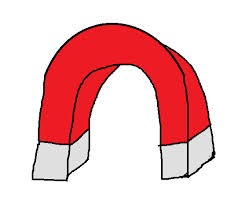 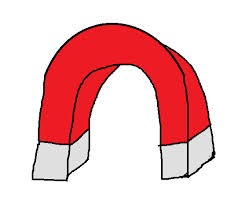 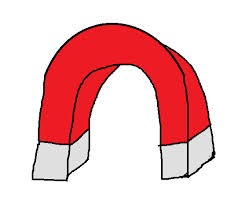 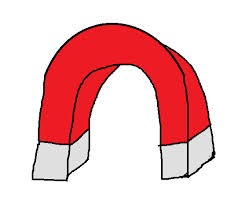 Is it tight?
Universal Barrier Function
Universal Barrier Function
The cost of Universal Barrier
Volumetric Barrier Function
Volumetric Barrier Function
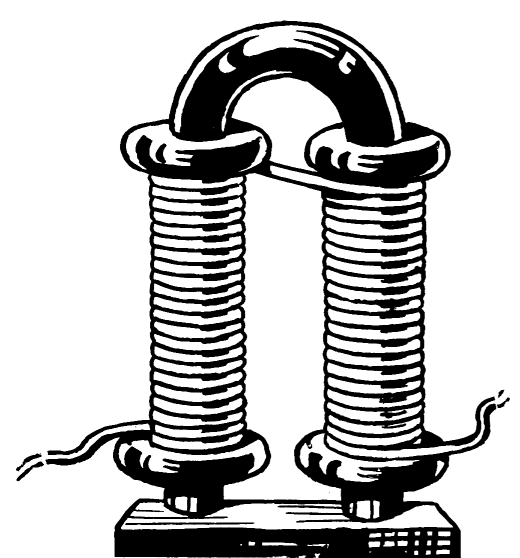 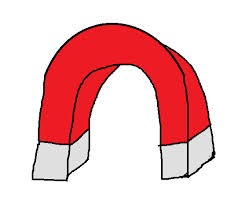 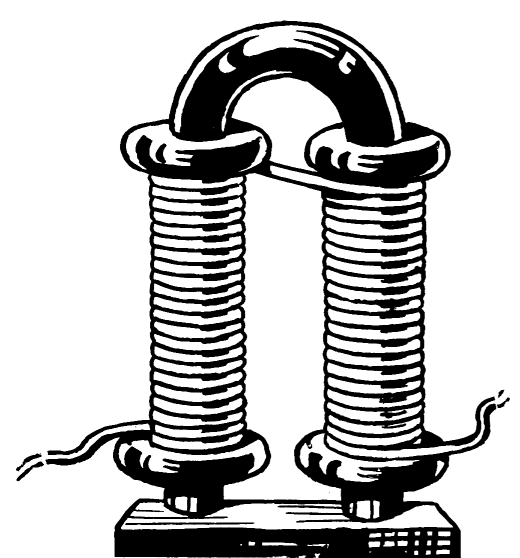 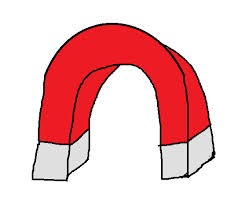 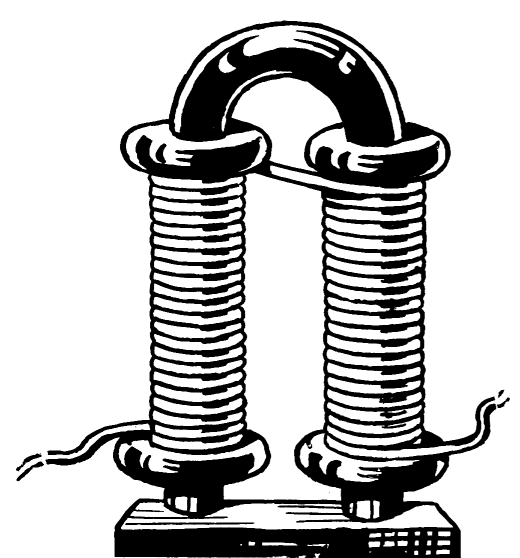 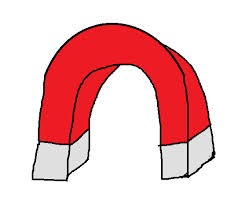 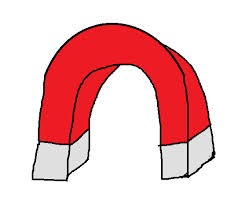 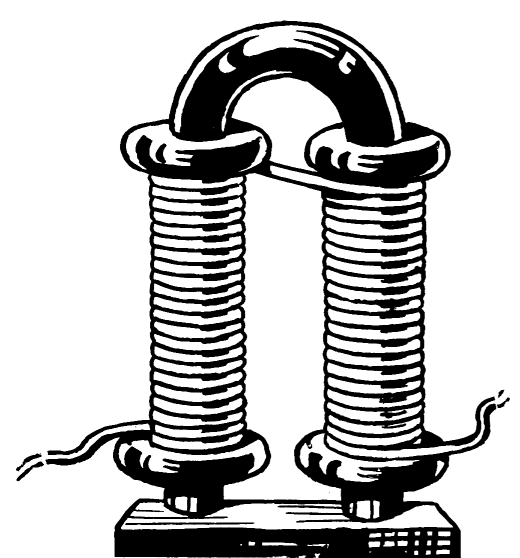 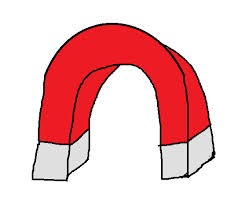 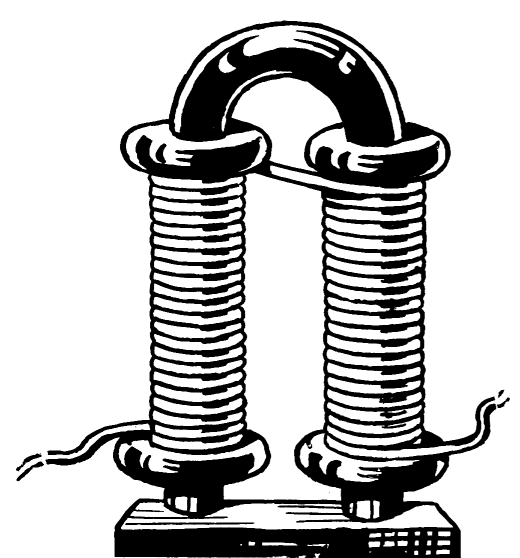 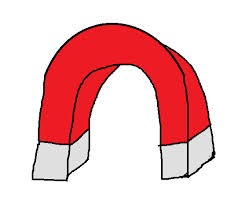 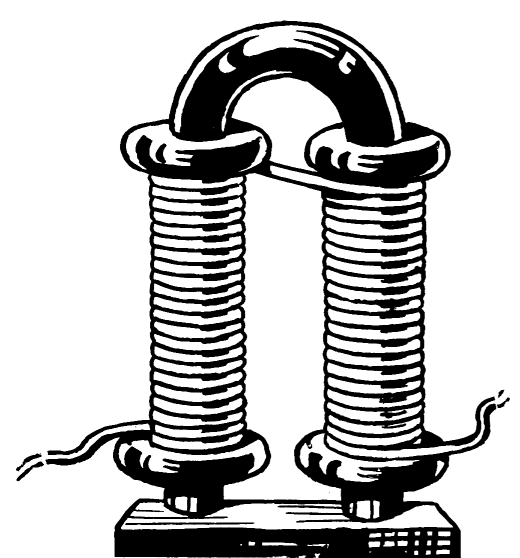 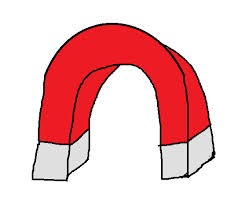 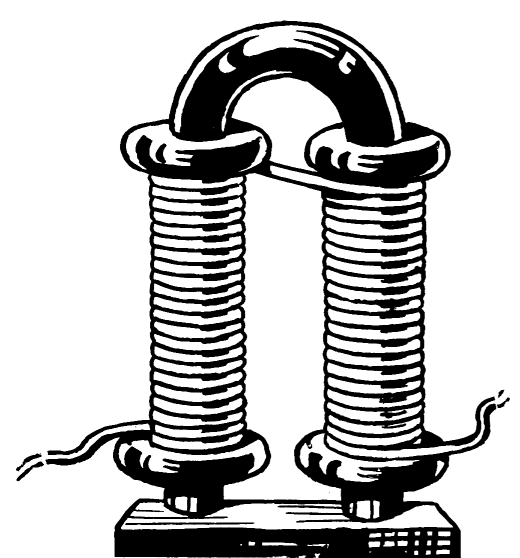 Volumetric Barrier
Log Barrier
Why Volumetric is good?
Our Barrier Function
Repeated Volumetric Barrier Function
What is that?
What is that weight?
Repeated Volumetric Barrier Function
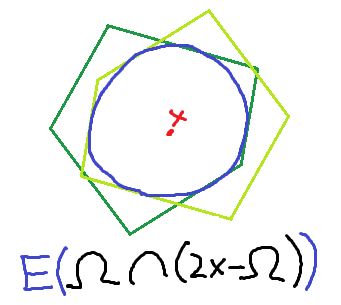 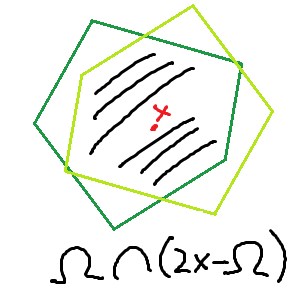 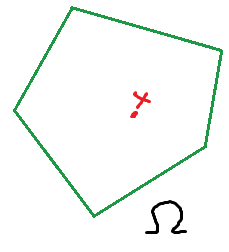 Find John Ellipsoid
Symmetrize
The barrier function is not perfect!
Our Barrier Function
Conclusion
Our Barrier
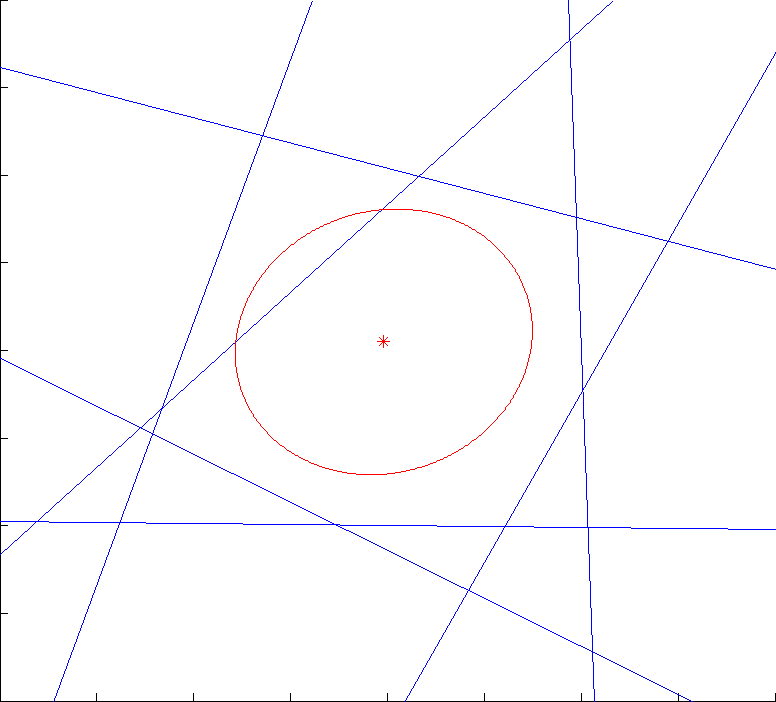 However…
My goal is 
	to design general LP algo fast enough to 
		beat the best maxflow algorithm!

We obtained